此申请书填写完毕后，按以下指引发送邮件：
1.邮件主题：XX城市-授权经营意向申请书--公司简称
2.邮件正文：XX公司（全称）申请书
3.邮件附件：附上填写完毕的申请书（PPT\PDF格式均可）
4.收件人：network-L@xiaopeng.com，以及对应区域的渠道发展经理的邮箱
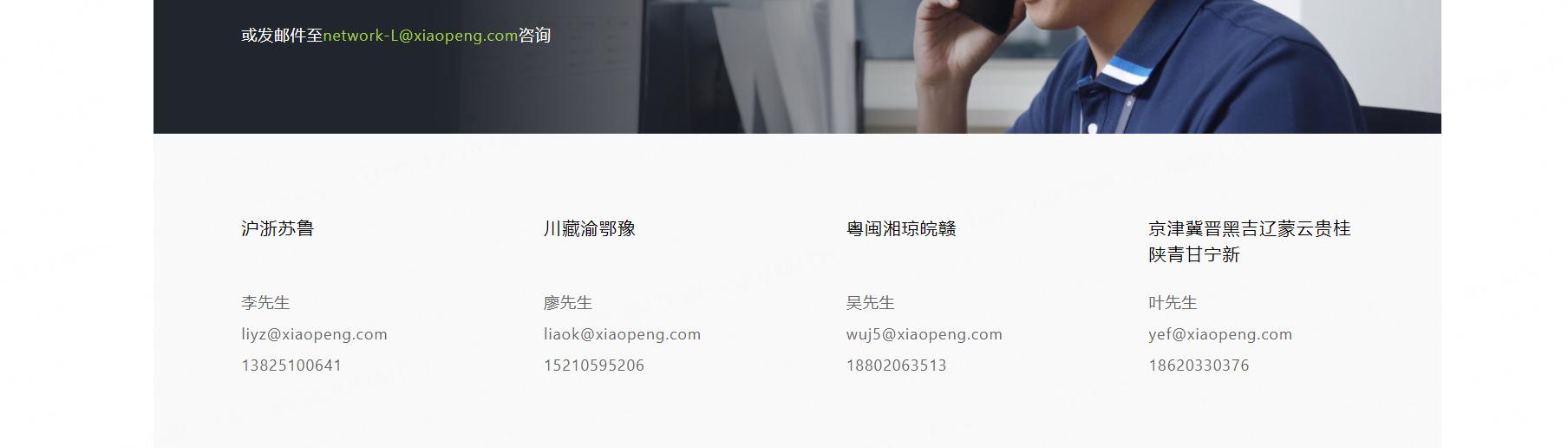 小鹏汽车XX市授权经营意向申请书
申请公司：
时        间：2023/XX/XX
本次申请项目说明-1
申请城市：XX市  （特别说明：如同家申请主体或集团申请商申请多个城市需分城市提交本资料）                  
申请门店类型：        √销售服务中心        体验店          服务中心
是否专营售后：        √是                  否（情况简介：与哪些品牌合营……          ）
本次申请项目说明-2
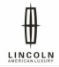 选址基本信息
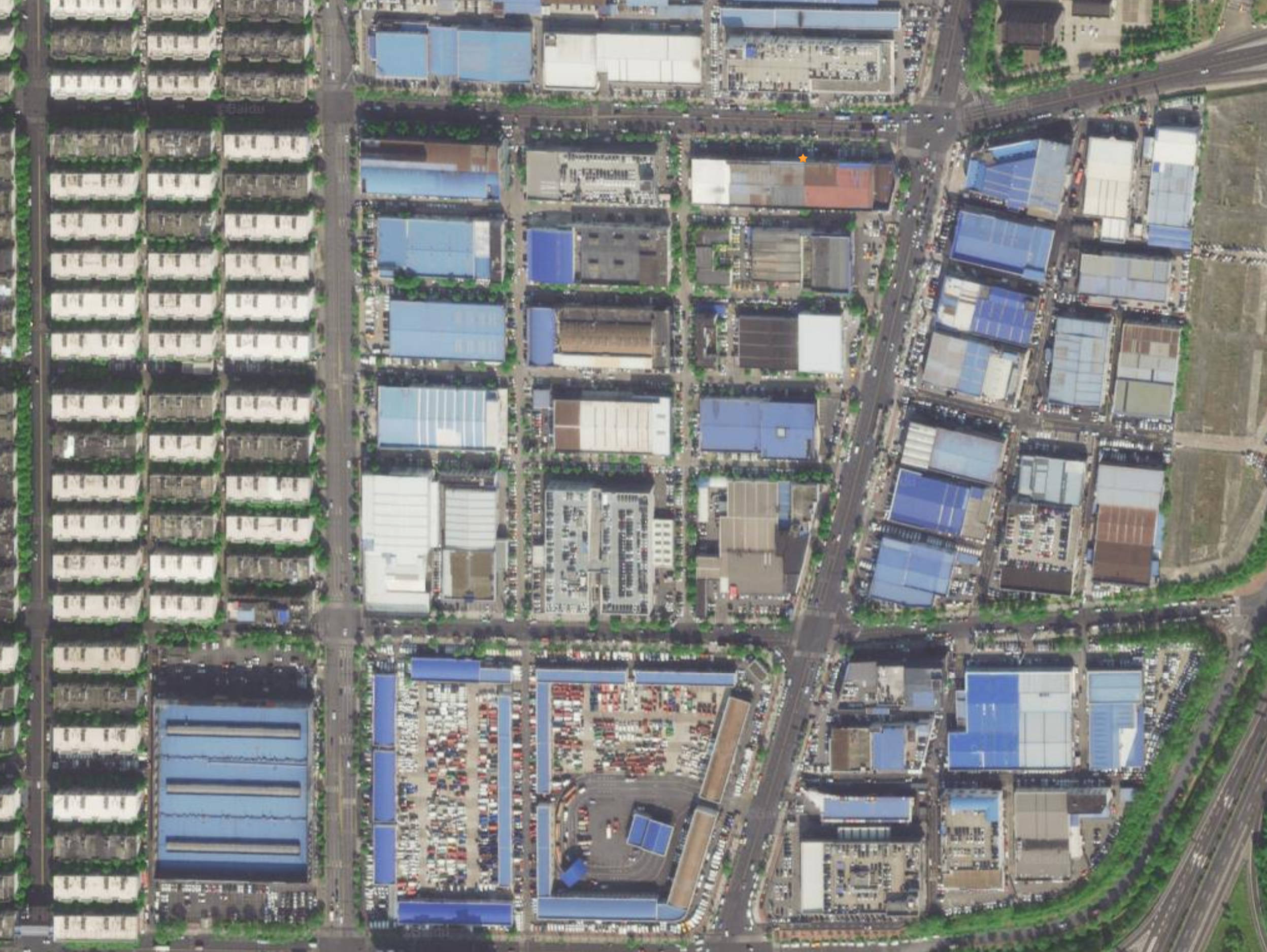 选址情况（以下为示例）简述：
  选址位于xx汽车城/汽车商圈，周边1km半径内在营4S店xx家。
    建筑面积xx平米，目前为在营xx品牌4S店（或在建中）。前店后厂，场地内自带停车位xx个，电容xx kw。周边xx公里内有车管所。
   选址展厅正面临街，门前道路为双向4车道,与xx品牌共用进出口。
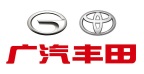 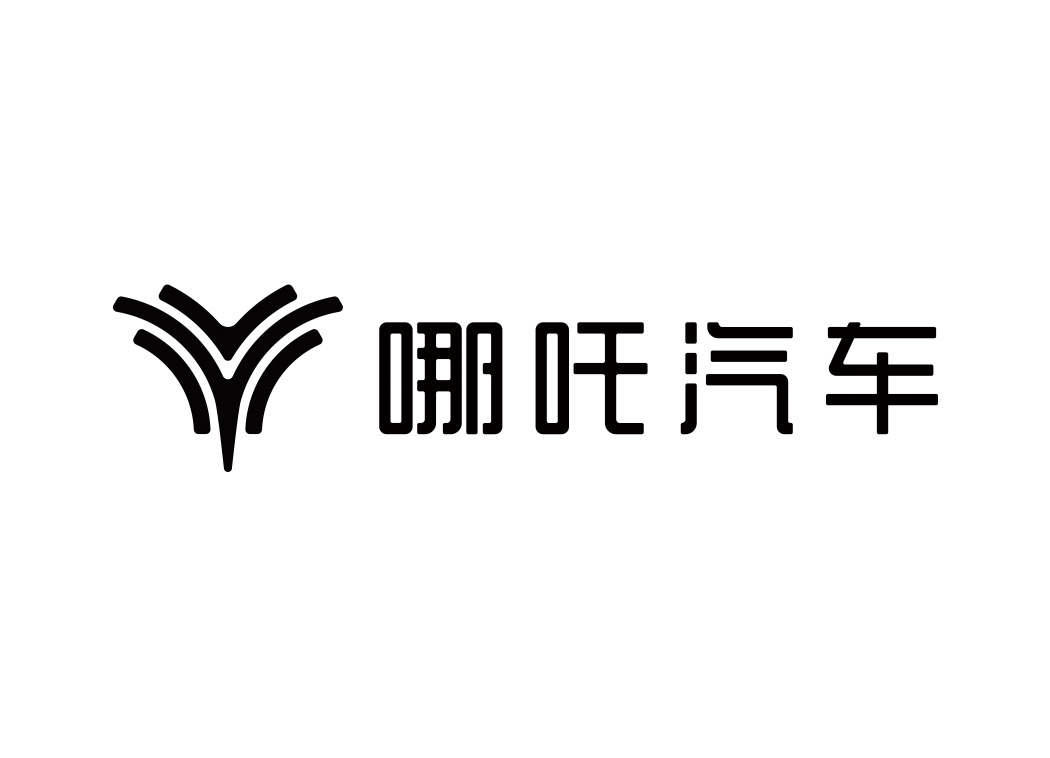 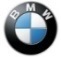 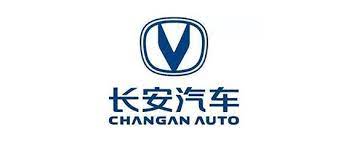 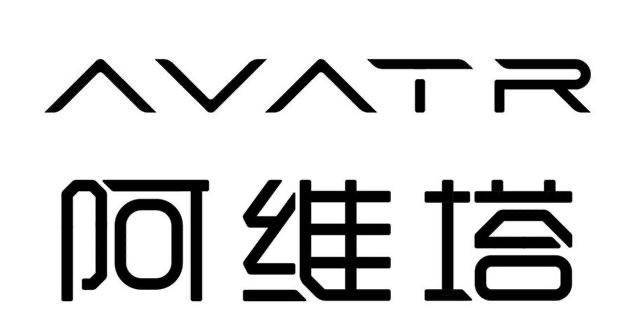 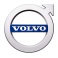 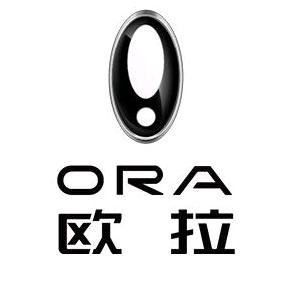 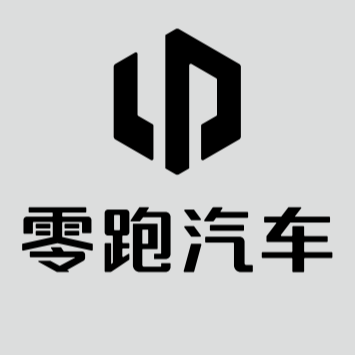 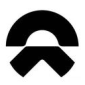 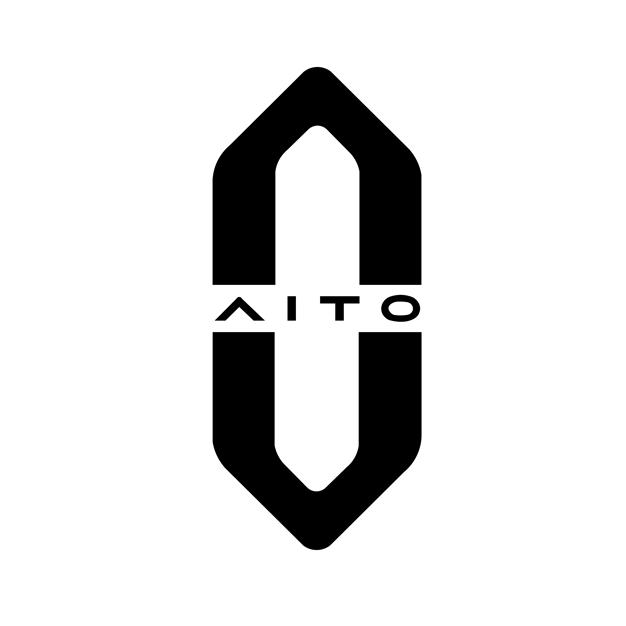 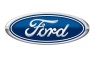 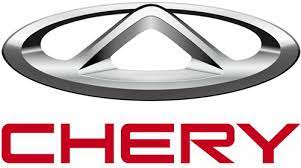 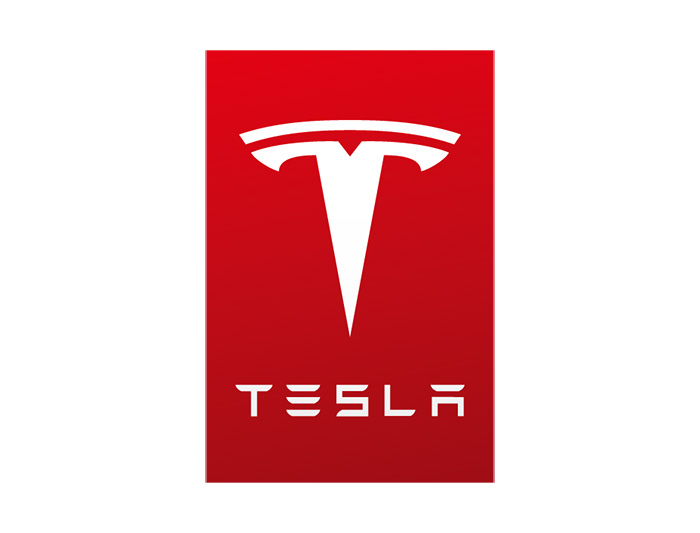 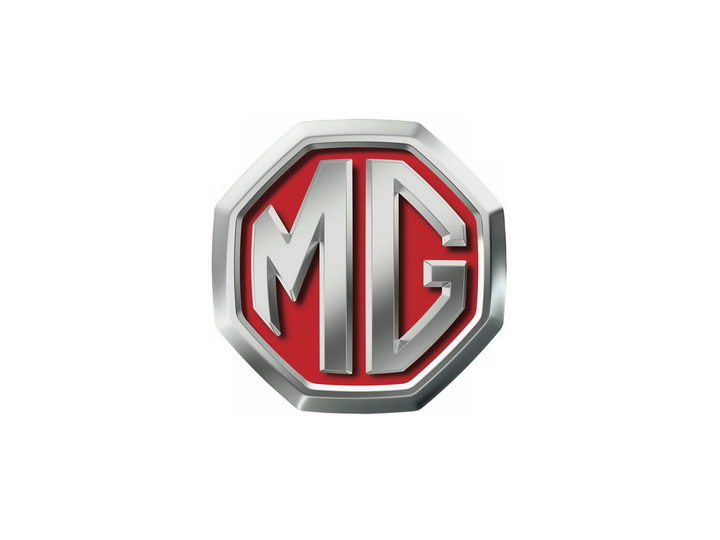 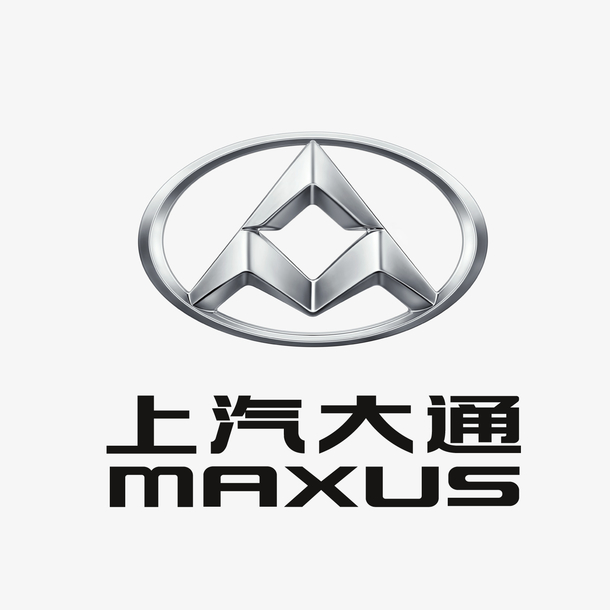 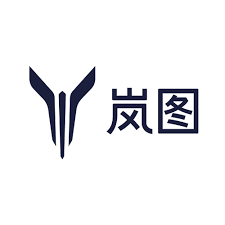 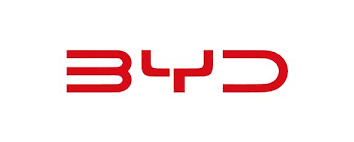 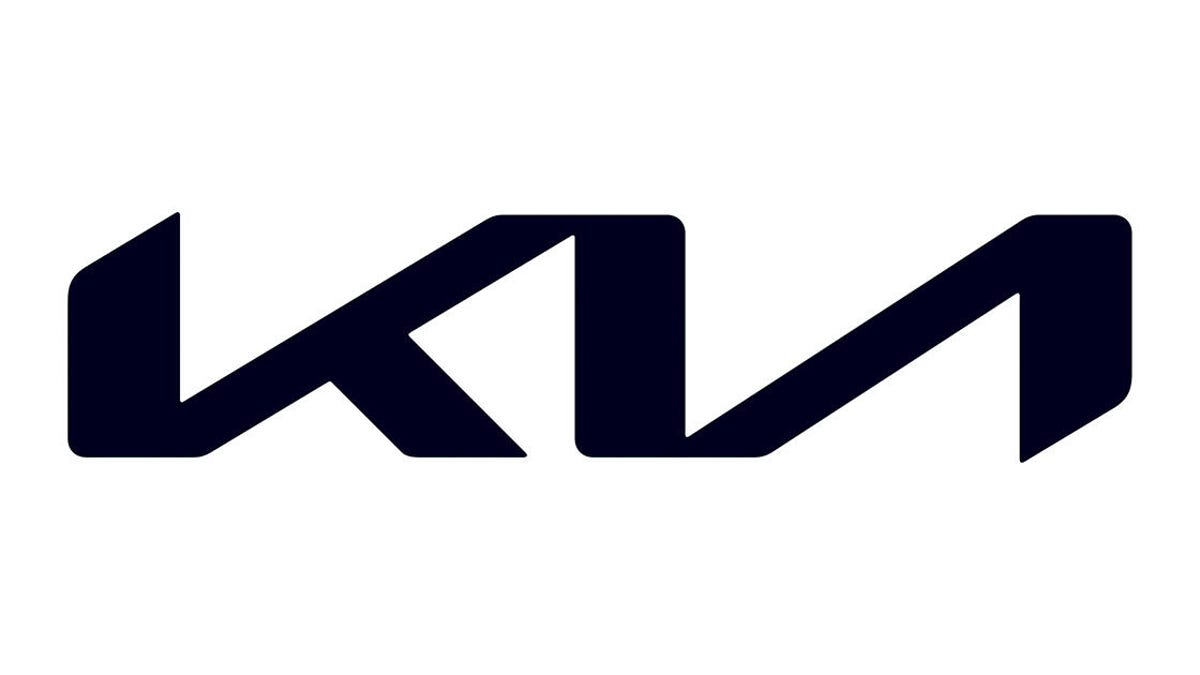 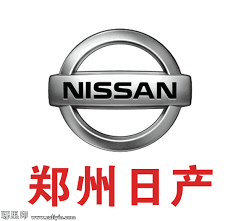 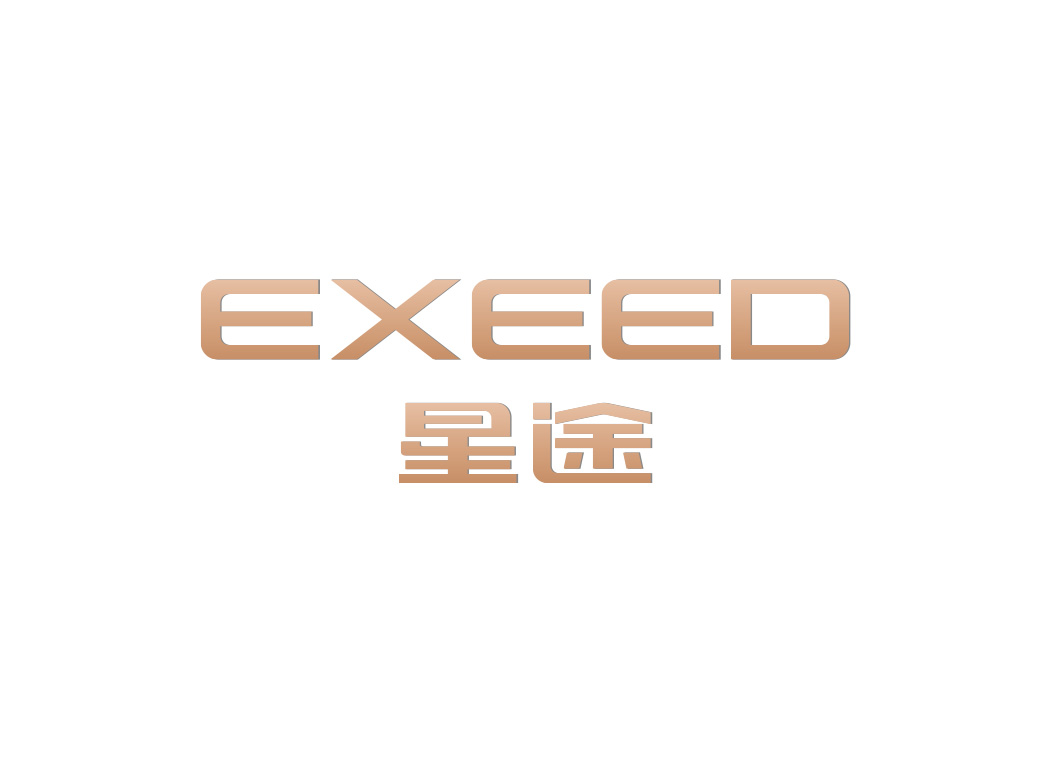 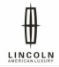 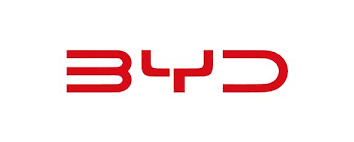 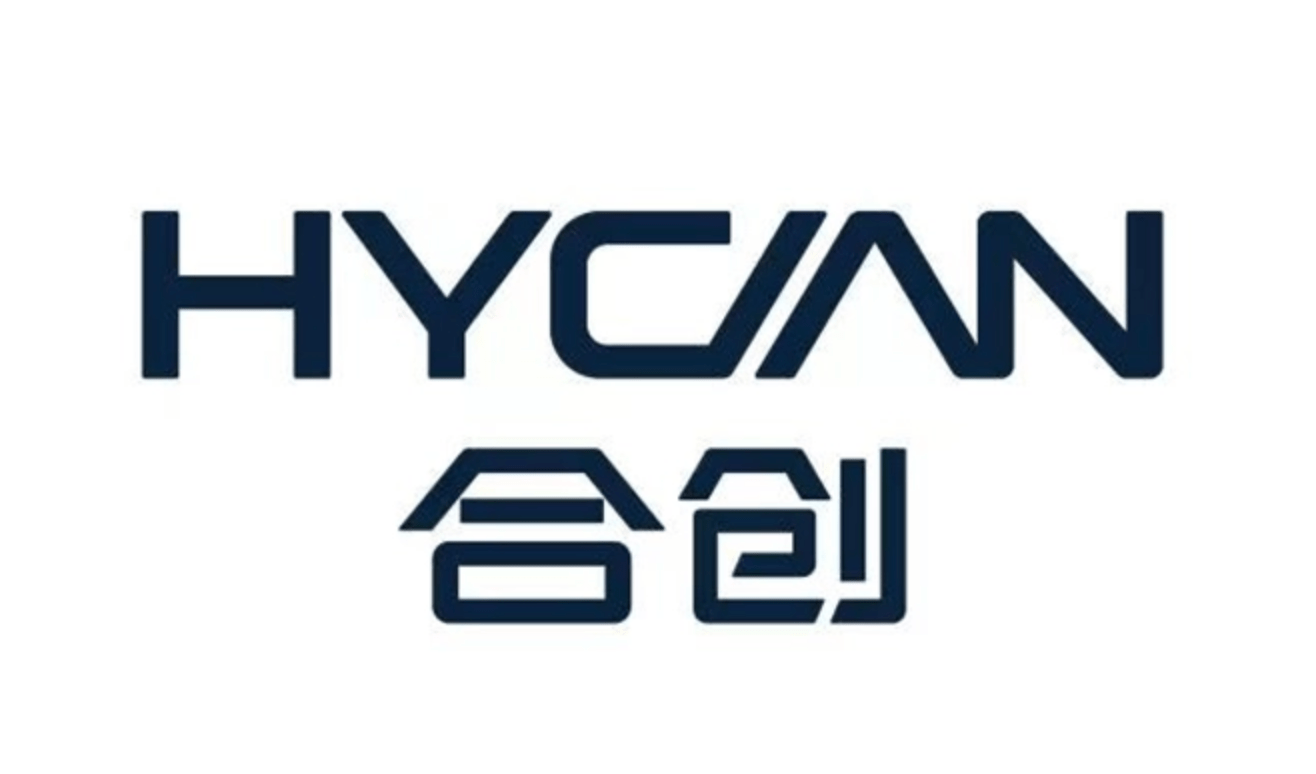 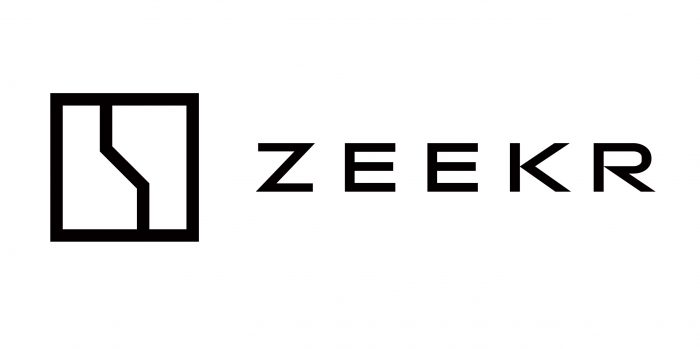 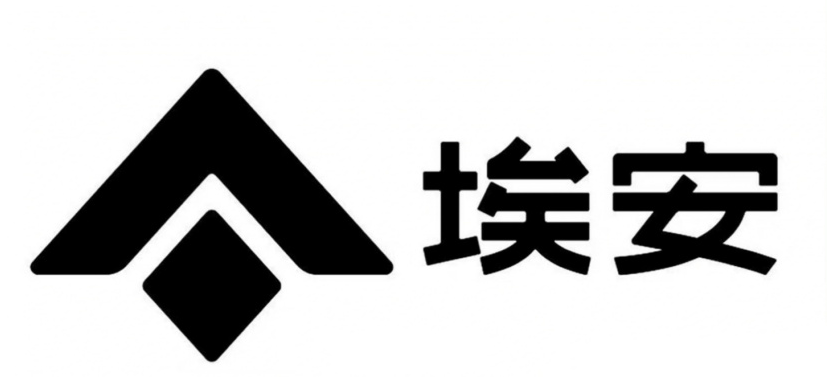 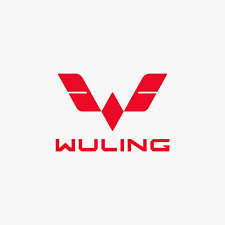 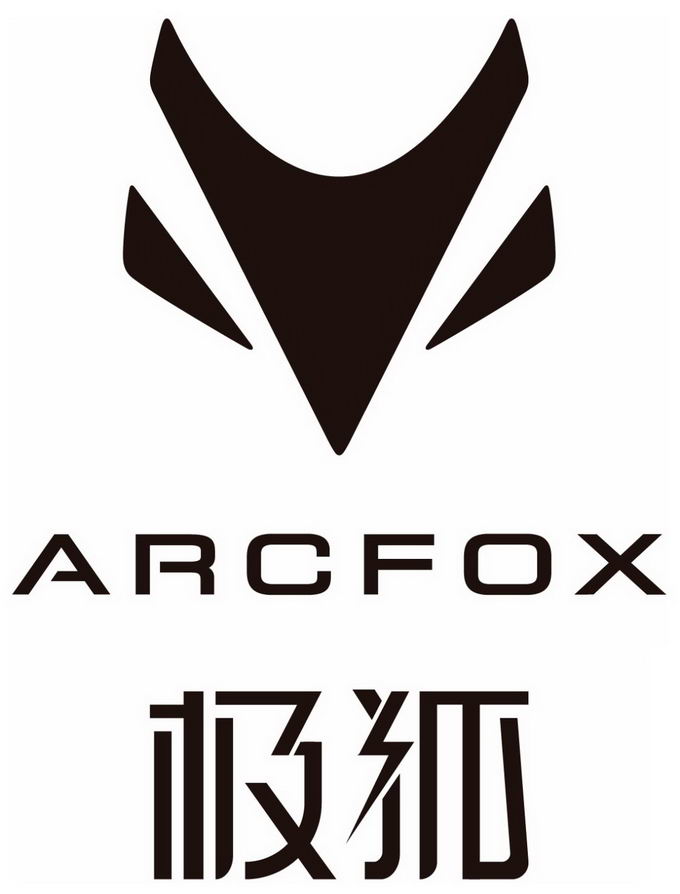 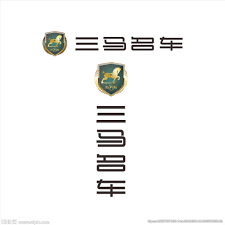 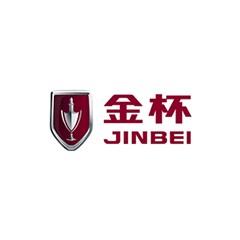 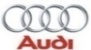 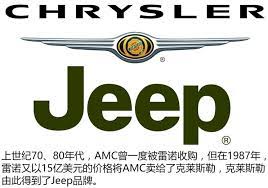 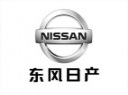 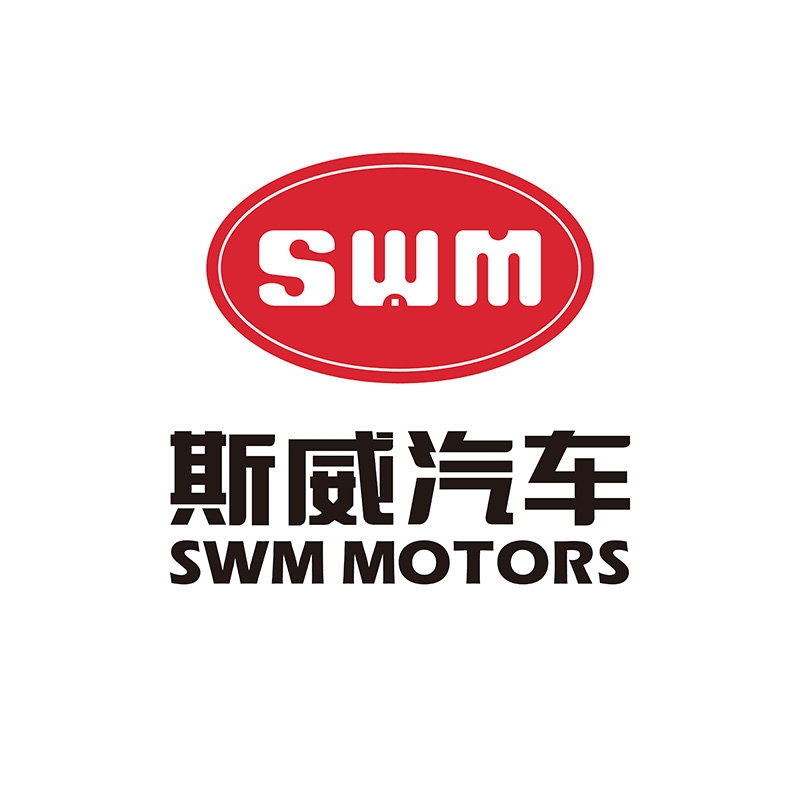 拟选址
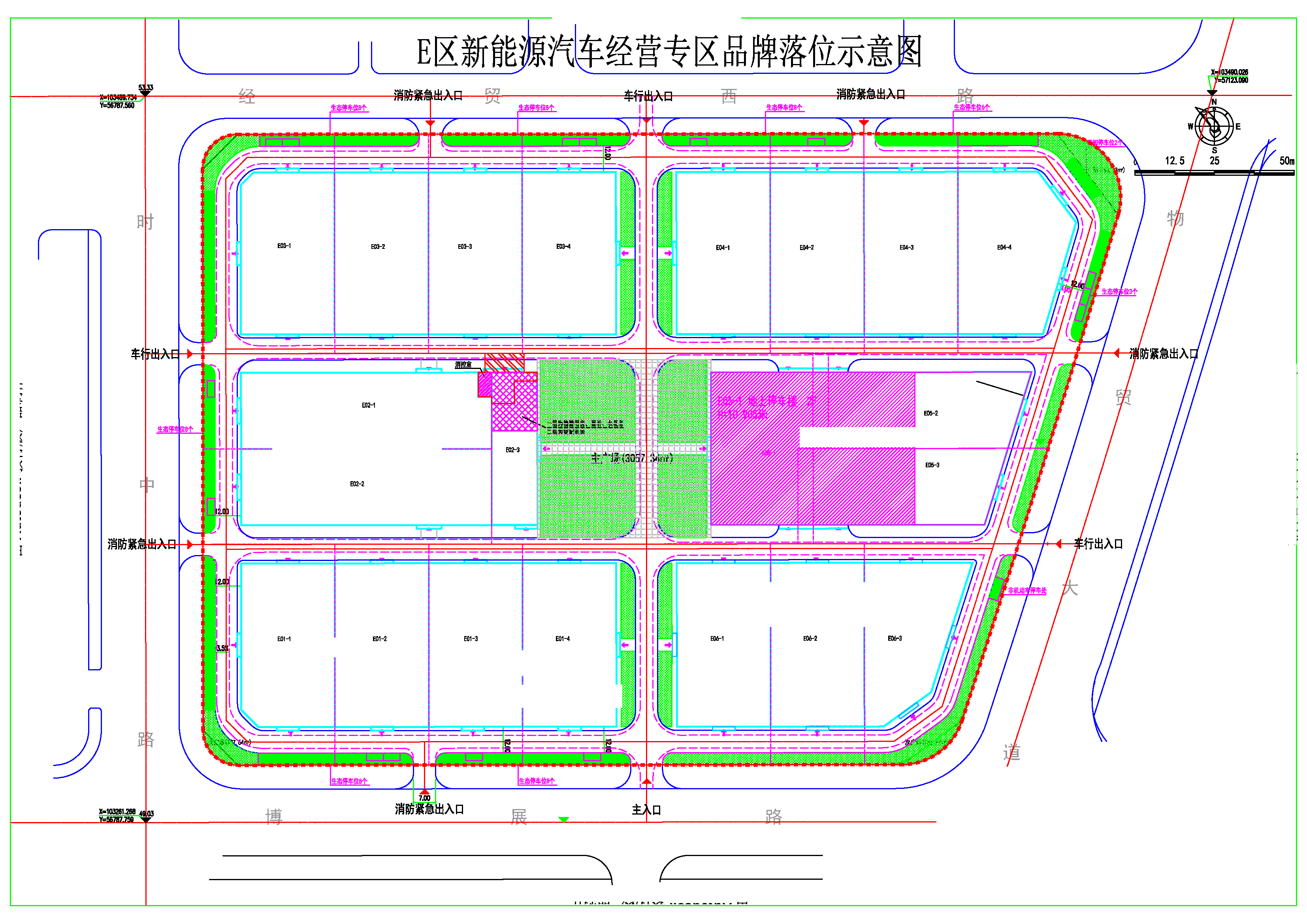 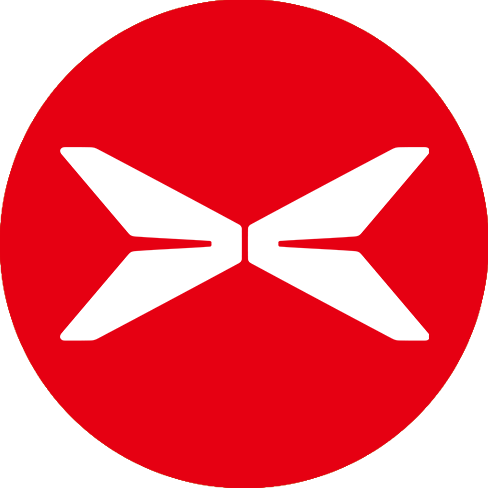 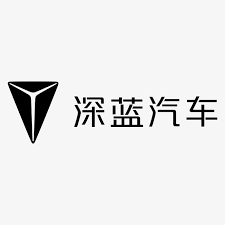 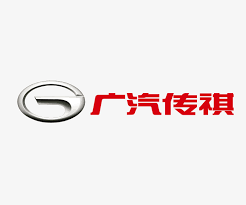 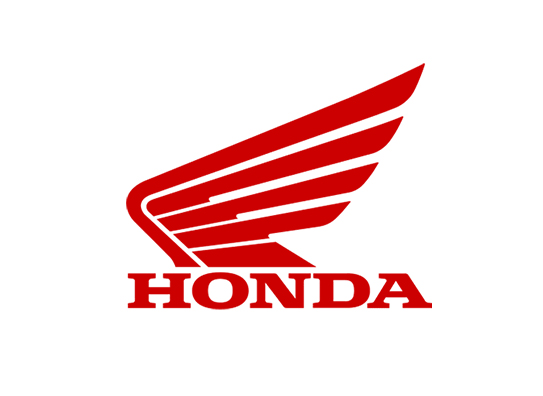 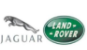 选用地图比例尺：20m-100m
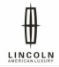 选址基本布局及尺寸
外立面照片：展厅外立面高度xxm
（外立面用红框标注）
售后区域
机电区域
入
口
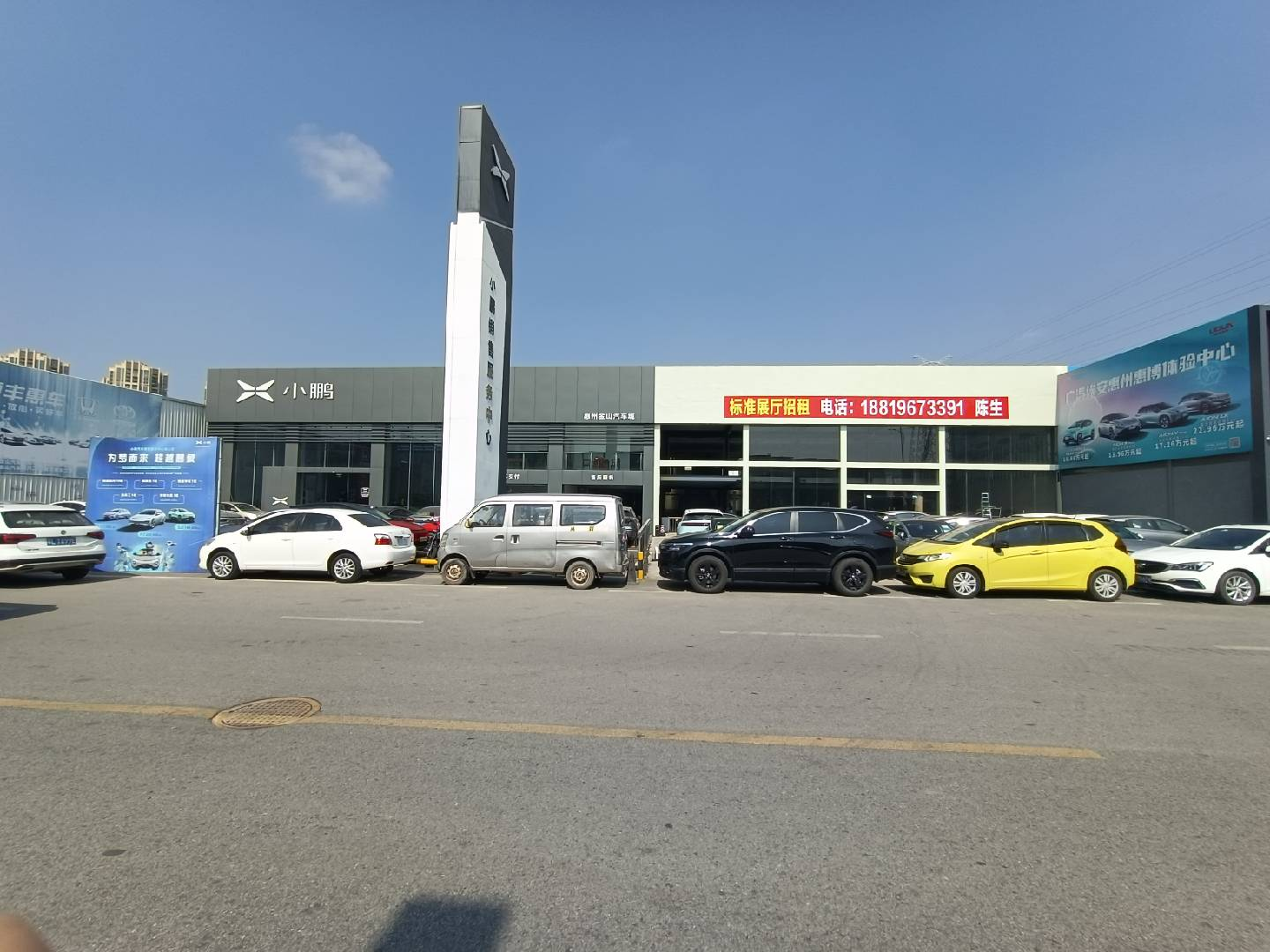 交付区域
售
后
通
道
65m
85m
办公和客休区域
8m
销售展厅
30m
租赁范围红线
出入口
55m
选址场外图片
店铺选址左侧照
场地选址左侧照片
场地选址右侧照片
拟选址
拟选址
拍摄视角
拍摄视角
选址场内照片
销售展厅内部
售后车间内部
客休区域内部
停车场
销售服务中心/体验中心各级别面积参考